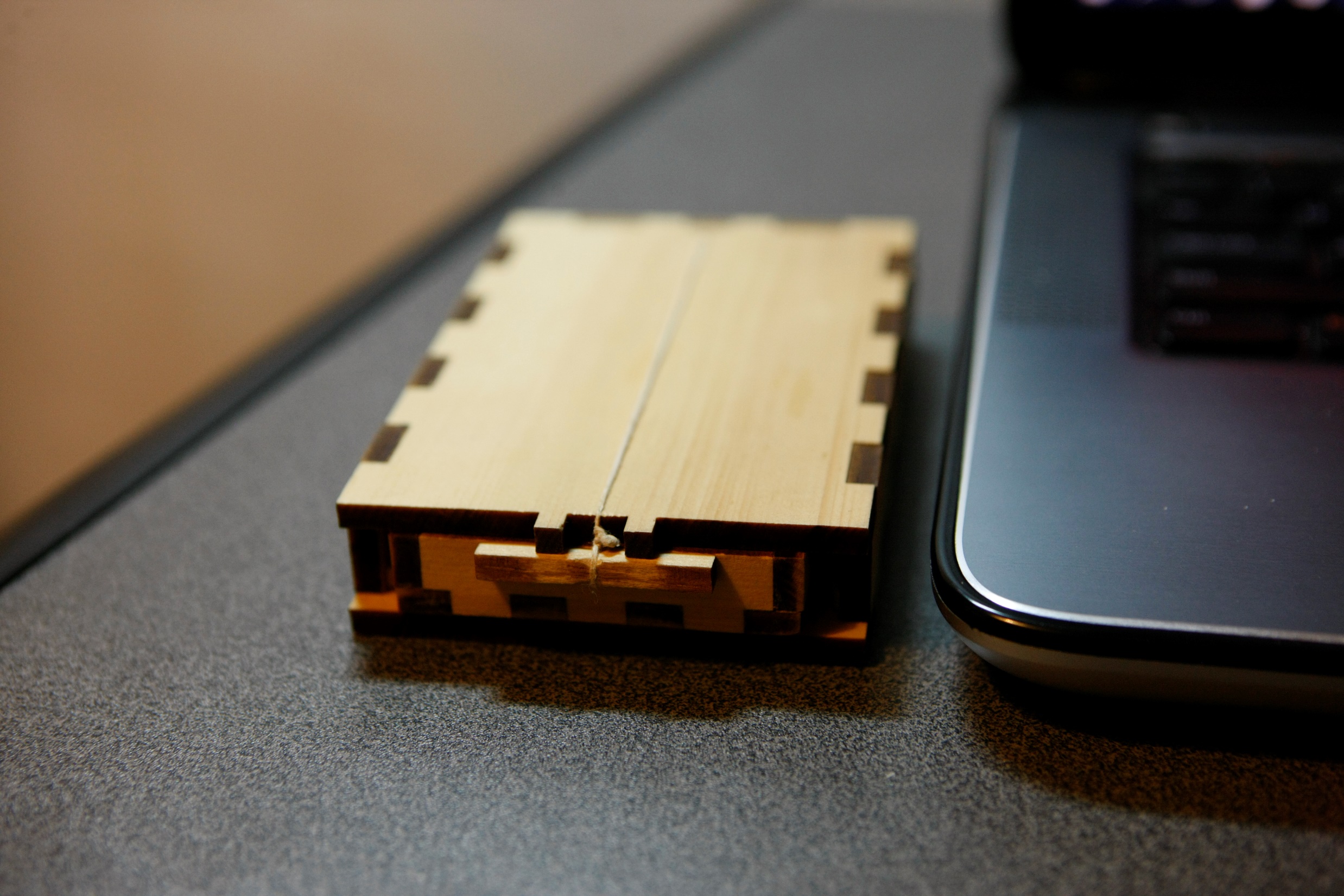 USB-golovolomka
Выполнил Рыбацкий П.А.
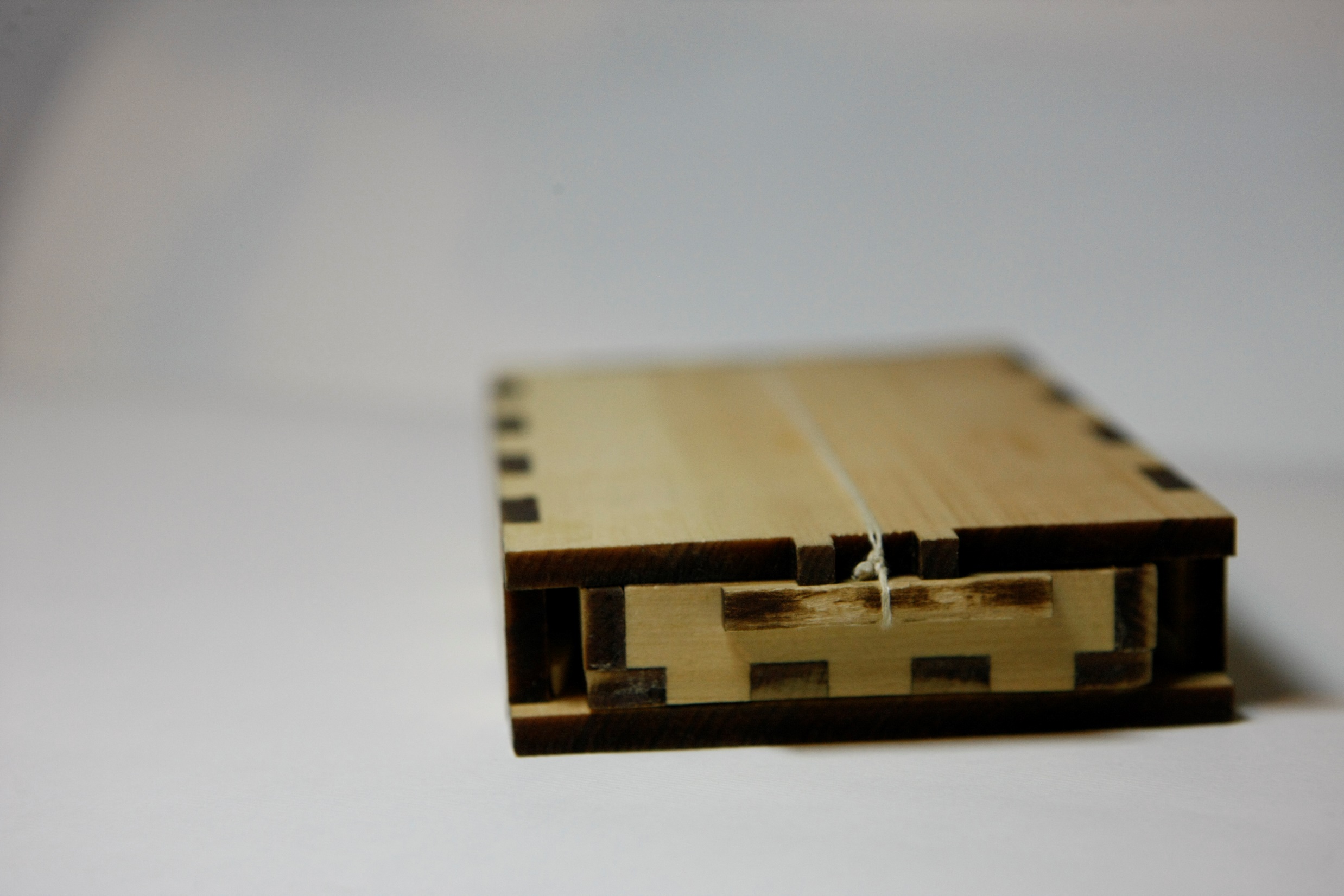 Дизайн
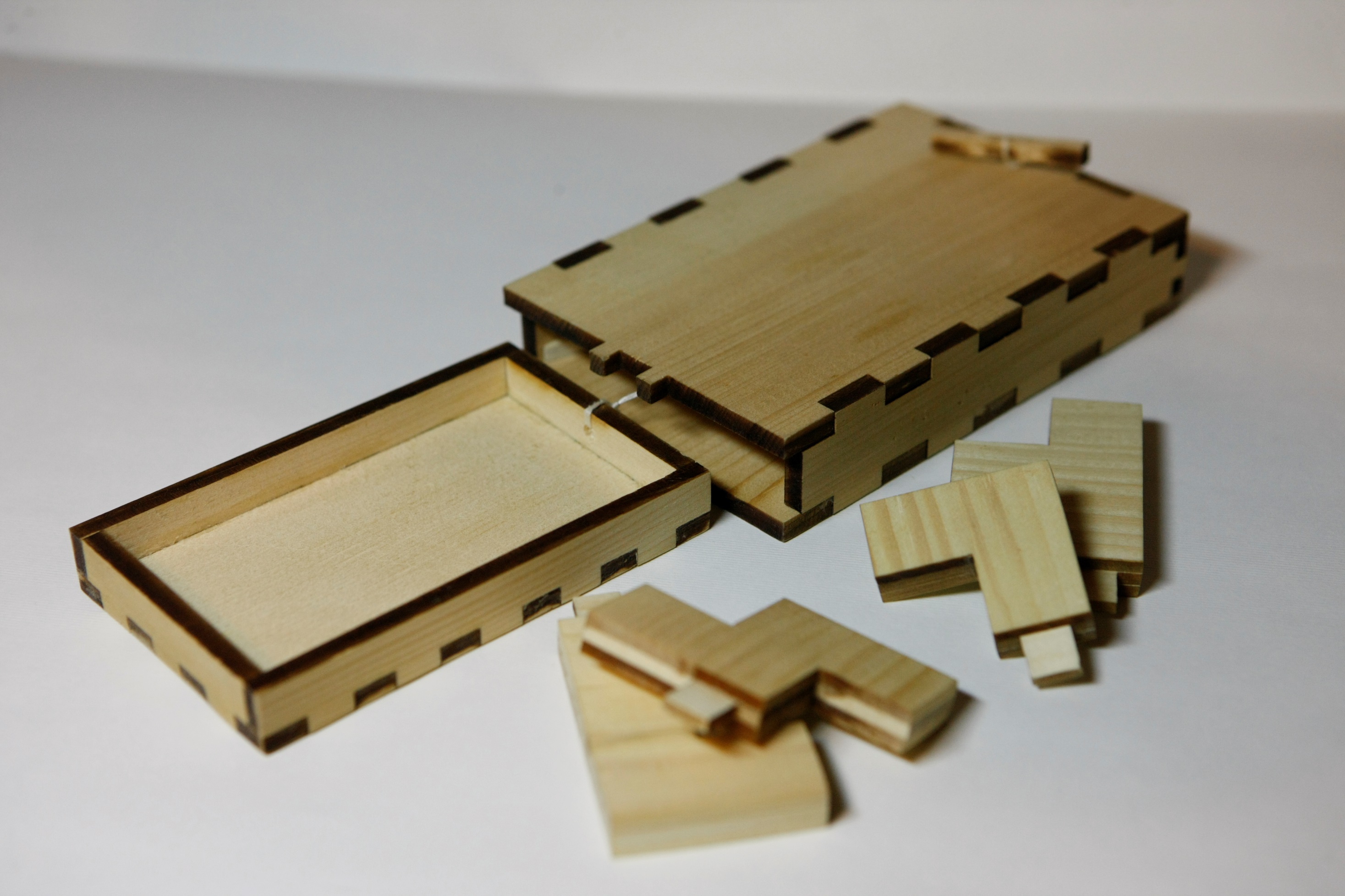 Составныечасти
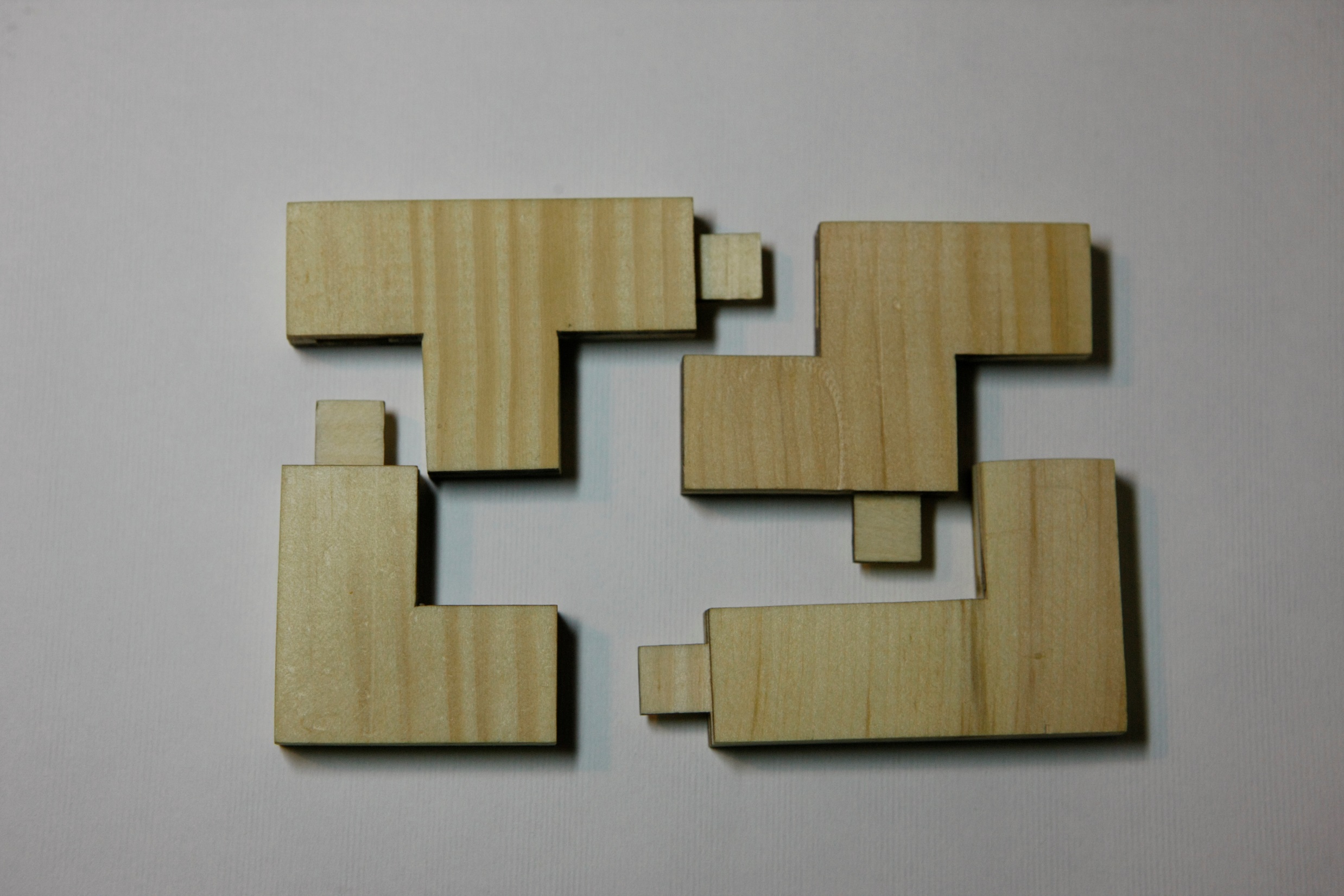 Функционал
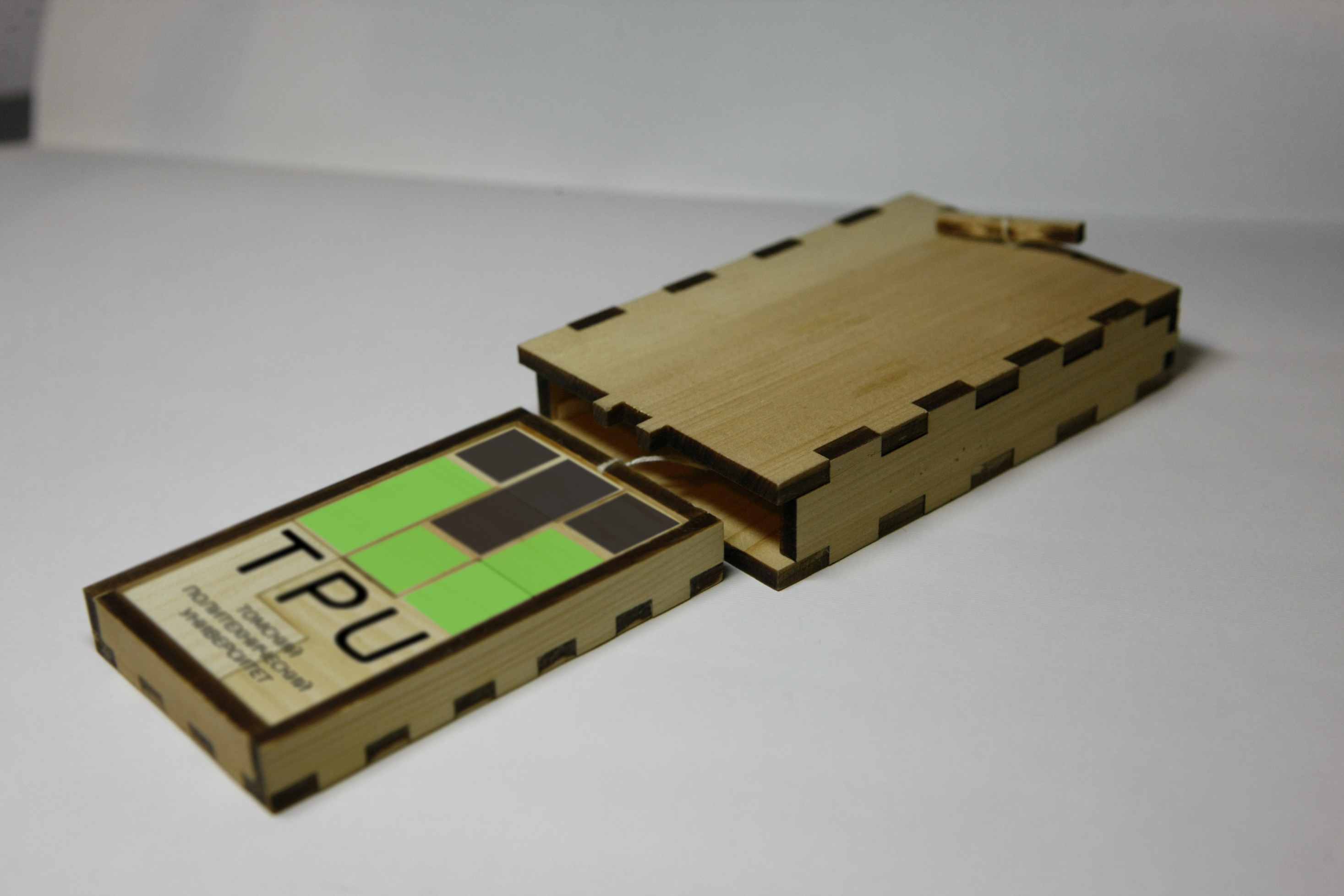 Корпоративнаяинформация
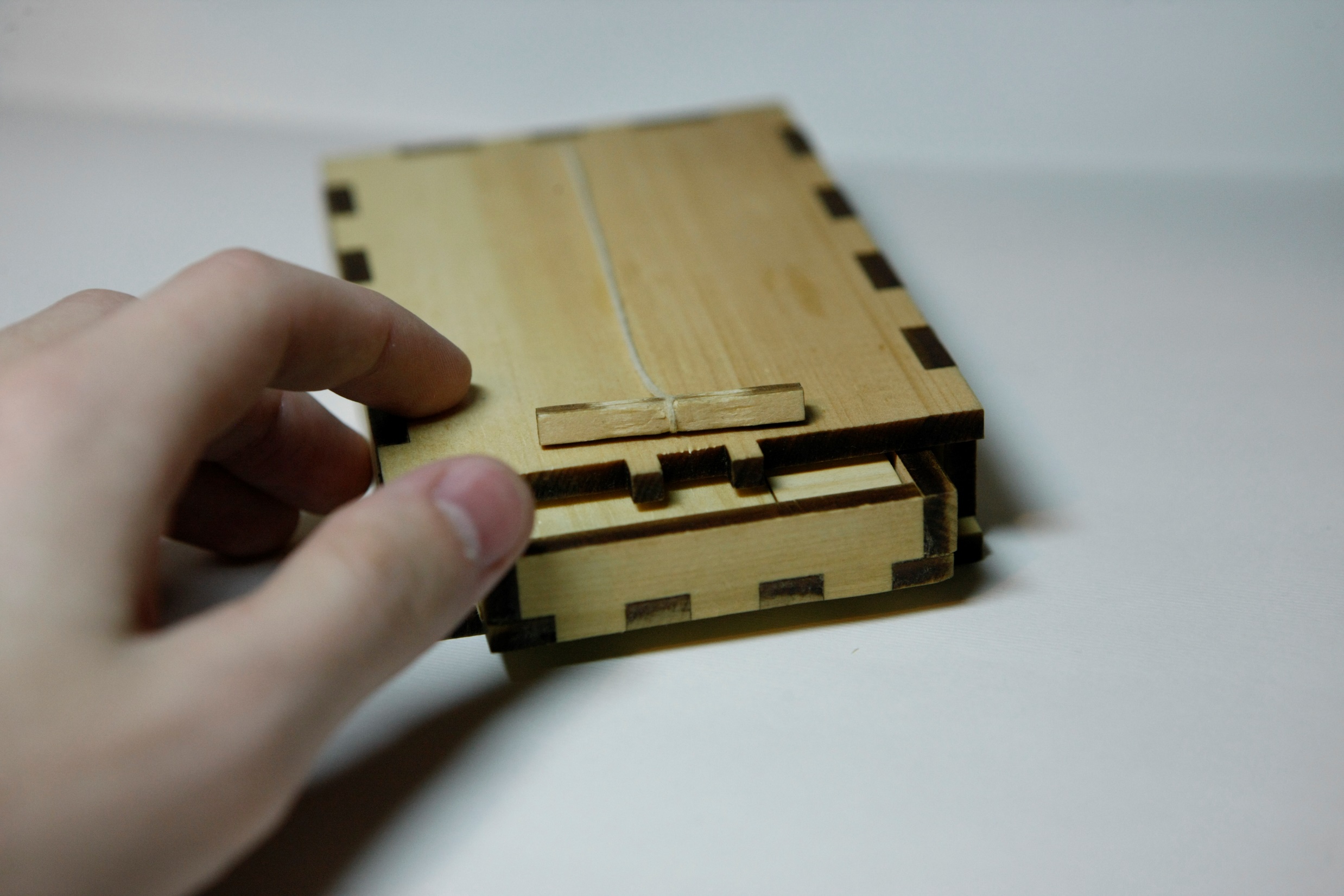 Совершенствование существующей экологической ситуации Поиск баланса между совершенствованием формы и функции Исследование материалов и технологийФормирование новой культуры потребленияЦеленаправленное изменение ценностных установок общества